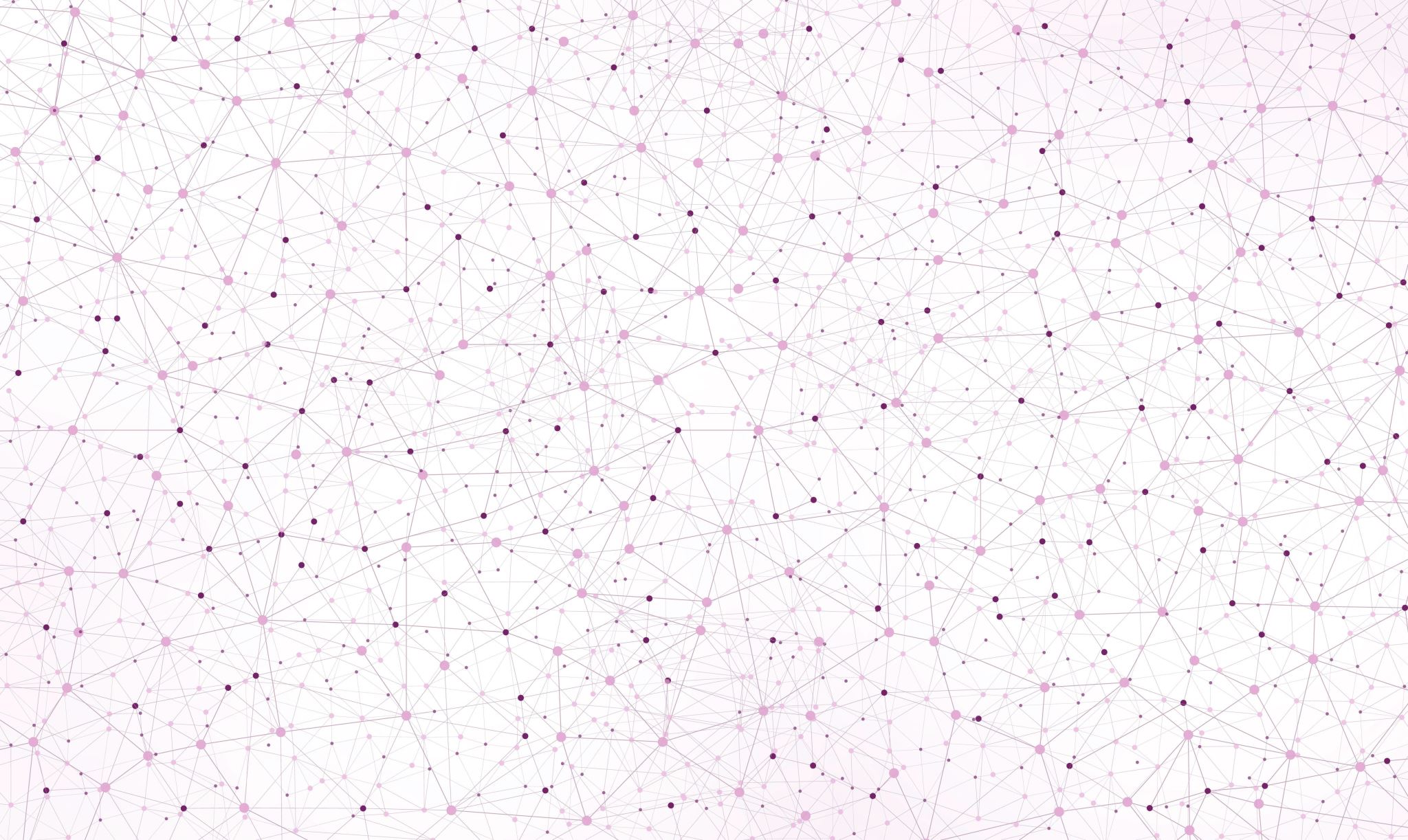 Diagnostika afázie
Kotzianová, Janíková, Hanzlíková, Petrišáková
Důležitá mezioborová spolupráce (neurolog, foniatr, logoped, psycholog apod.)
Diagnostikování řeči se soustředí na vyšetření a hodnocení:
Spontánní řeči
Porozumění řeči
Opakování
Pojmenování
Terapie by se neměla omezovat jen na mluvenou řeč, ale i na její psanou formu.
Diagnostika afázie
Dle ovlivnění fází onemocnění:
Iniciální fáze
Stabilizovaná
Chronická
Dle cíle diagnostiky:
Orientační
Základní
Komplexní
Speciální
Screeningové testy
Aphasia Screening Test (Cséfalvay)
 - V krátké době 10ti minut zmapuje jazykové schopnosti vyšetřované osoby.
MASTcz
https://www.fnbrno.cz/areal-bohunice/neurologicka-klinika/screening-afazie-mastcz/t3305
 Česká verze The Mississippi Aphasia Screening Test (MAST)
 Test je jednoduchý, relativně krátký trvající 10–15 minut. 
 Je možné jej užívat v iniciální fázi onemocnění u lůžka.
MASTCZ
Je tvořen  dílčími položkami devíti subtestů:
automatická řeč
pojmenování
opakování
fluence při popisu fotografie
psaní na diktát
rozumění alternativním otázkám
rozumění slovu – identifikace objektů
rozumění mluvené instrukci
rozumění čtené instrukci.
Komplexní testy
Kvantitativně orientované testy
- Umožňují zhodnotit symptomy afázie a určit jejich rozsah.
Bostonský test afázie
Western Aphasia Battery
Comprehensive Aphasia Test
Kvalitativně orientované testy
- Hodnotí způsob a kvalitu řešení dané úlohy. Hodnotíme jaké jsou jeho odpovědi.
Lurijovské vyšetření
PALPA
Vyšetření fatických funkcí
Testy funkční komunikace
- Cílem je zmapovat efektivitu komunikace, i přes existující poruchy fatických funkcí.
CADL-2
Specifické testy
Diagnostikují pouze některé řečové funkce.
Boston Naming Test
Token test 
 Slouží ke kvantifikace poruch receptivní složky řeči a krátkodobé paměti afatiků.
 Hodnotí míru porozumění řeči afatiků.
TOKEN test
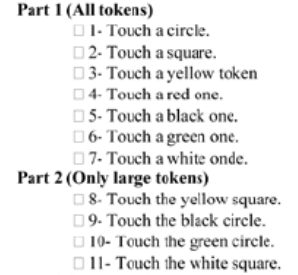 Diferenciální diagnostika
Dysartrie
Agnozie
Apraxie 
Alexie
Mutismus